IIASA The International Institute for Applied Systems Analysis 

An international research institute that conducts multidisciplinary/ transdisciplinary research to help policymakers find long-term solutions to global and universal challenges facing countries
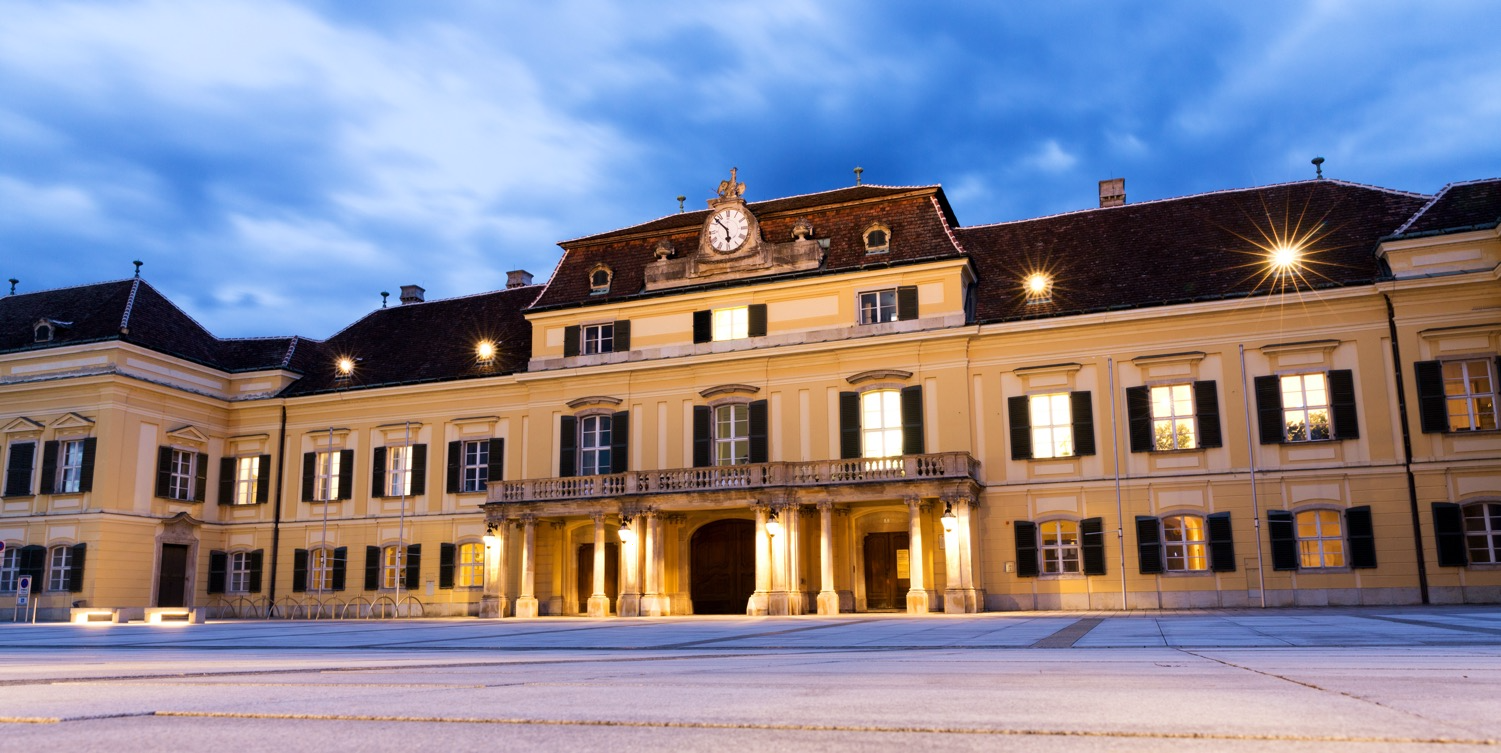 [Speaker Notes: IIASA’s mission is well-aligned with the objectives of the Chinese government, including the Belt and Road Initiative.]
Internationellt forsknings­institut vid slottet Laxenburg utanför Wien med cirka 350 forskare under olika anställningsformer
Forskar och utvecklar verktyg för studier av globala frågor, såsom långsiktiga förändringar av klimat, demografi och markanvändning
Ca 20 nationella medlemsorganisationer i IIASA Council
Sverige medlem sedan 1976, Formas sedan 2001
Formas driver den nationella medlemsorganisationen (NMO) och organiserar den svenska kommittén
Formas hanterar svenskt deltagande bl.a i IIASA:s Young Scientists Summer Program (YSSP)
Internationell utvärdering av IIASA 2018 -> omfattande reformarbete
2
IIASA members 2019
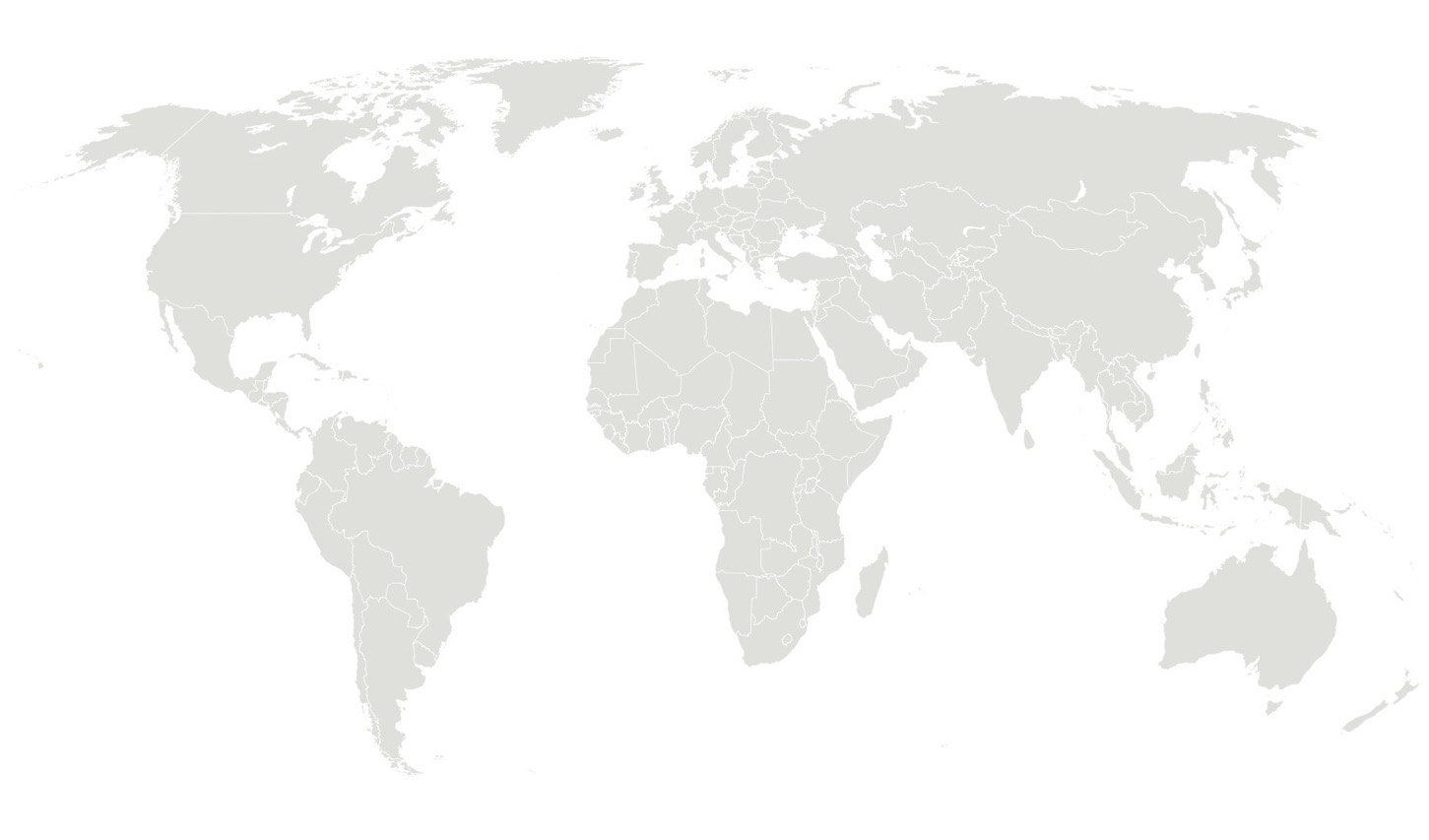 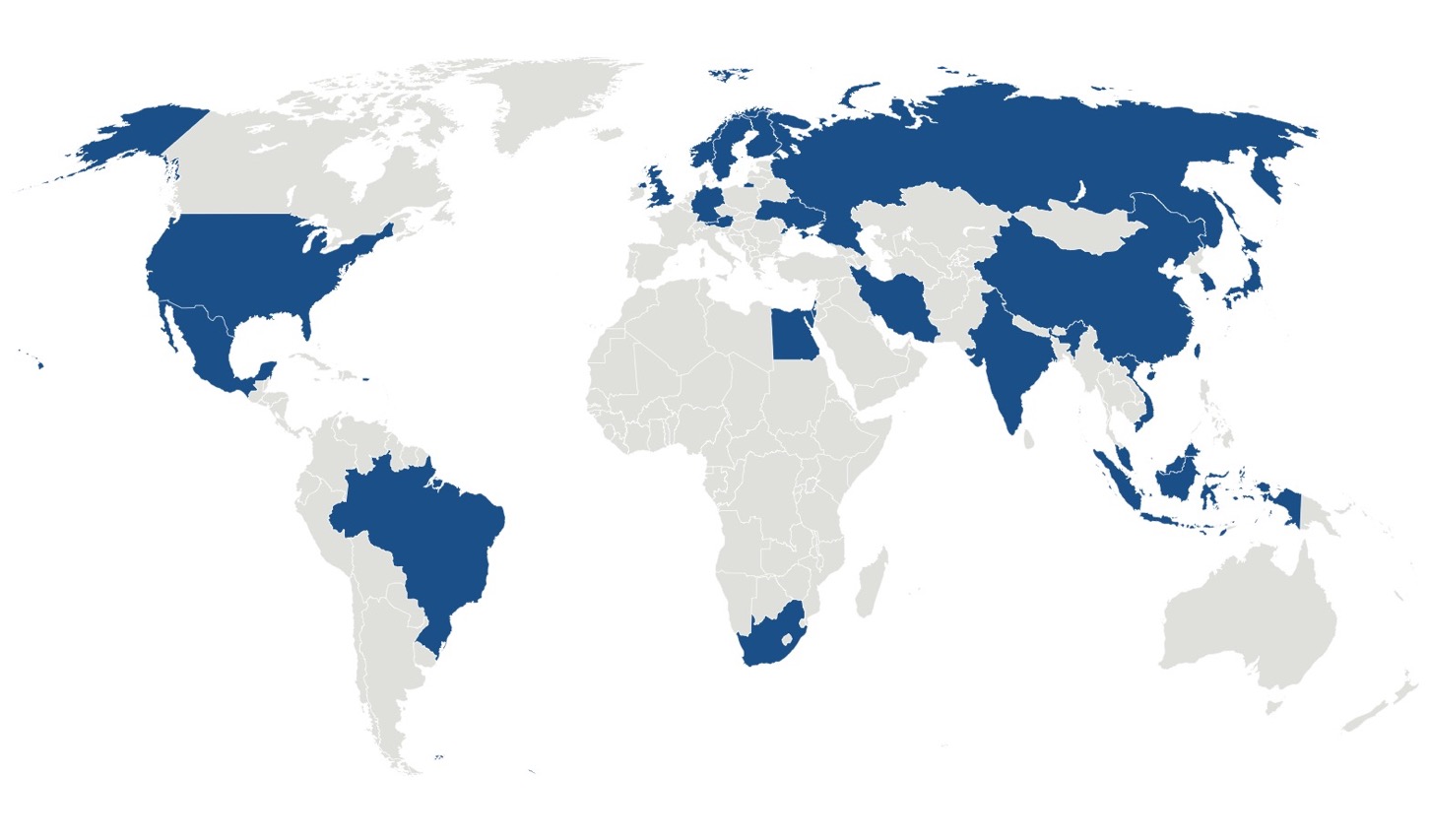 [Speaker Notes: Annual budget in 2018 was €22.7 million, of which over 53% was from research funding agencies in member countries in Africa, the Americas, Asia, and Europe. 

Competitive funding from contracts, grants, etc. between 2017 and 2018 increased by 25% from €8.4 million to €10.5 million.]
Sweden
IIASA and Swedish researchers have collaborated on a wide range of research projects focusing on reducing greenhouse gas emissions, forest management, and the transition to a sustainable energy systems in Sweden. 

Other projects have explored global issues that affect Sweden such as the future of the Arctic, ecological and evolutionary dynamics, and demographic changes. 

Researcher visits
34 doctoral students
Young Scientists Summer Program 2-4 per year
8 postdoctoral fellows 
377 publications from IIASA-Swedish collaborations
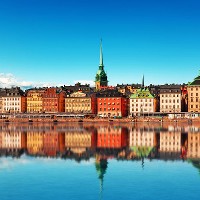 4
Svensk kommitté
Formas har en förnyad kommitté för tillämpad systemanalys med ett bredare uppdrag att främja forskningsfältet och dess tillämpningar, med fokus på att skapa synergier och samverkan. Kommittén verkar även som nationell medlemsorganisation i IIASA (Swedish NMO).
Ordförande	Göran Enander
Naturvårdsverket	Hördur Haraldson
Energimyndigh.	Klaus Hammes
SMHI	Helén Andersson
Sida	AnnaKarin Norling
HaV	Mats Svensson
Formas	John Tumpane
KVA	Anne-Sophie Crépin
SUA	Karl Wennberg
IVA	Anna Nilsson Vindefjärd
Sammankallande	Magnus Tannerfeldt
5
IIASA highly cited researchersClarivate Analytics (top 1%, 2019)
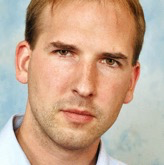 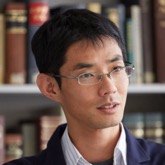 Shinichiro FujimoriEnergy Program
Petr HavlikEcosystems Services and Management Program
Klaus HubacekWater Program
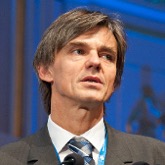 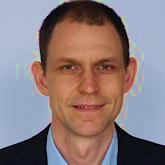 Michael ObersteinerEcosystems Services and Management Program
Zbigniew KlimontAir Quality and Greenhouse Gases Program
Volker KreyEnergy Program
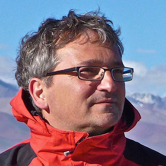 Andreas RichterEcosystems Services and Management Program
Keywan RiahiEnergy Program
Joeri RogeljEnergy Program
Hugo ValinEcosystems Services and Management Program
Yoshihide WadaWater Program
Systems Analysis: Tools of the trade
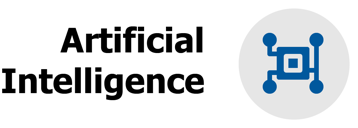 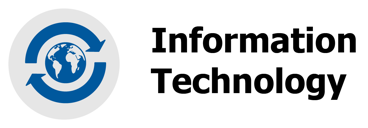 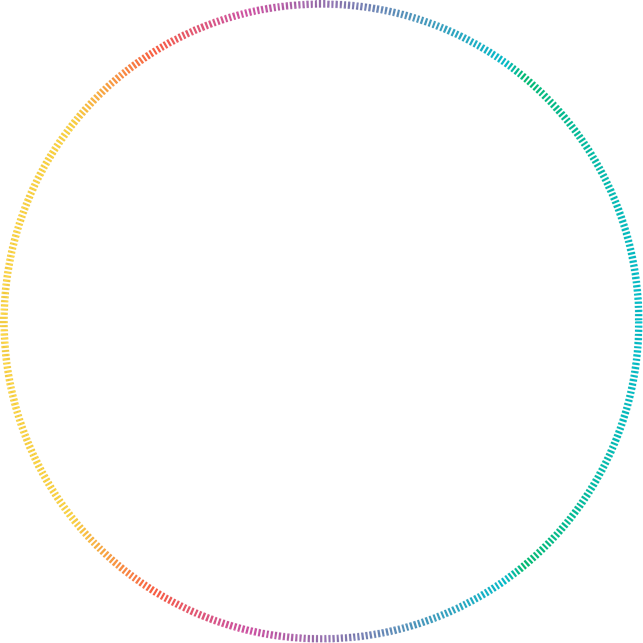 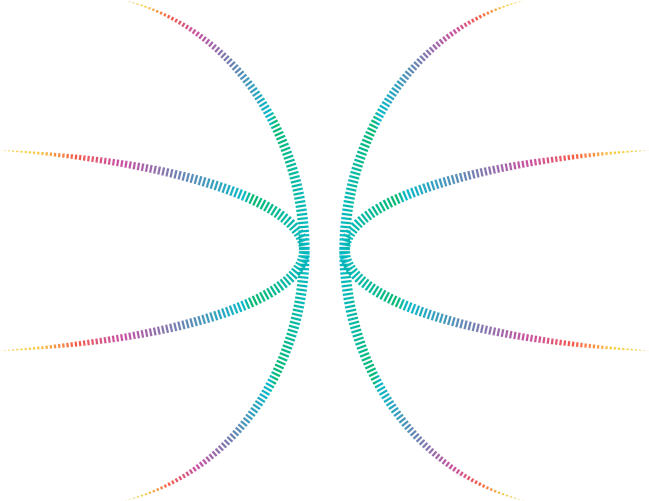 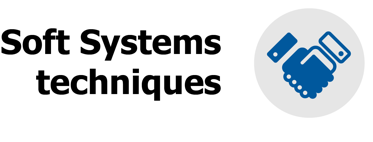 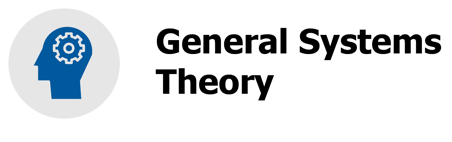 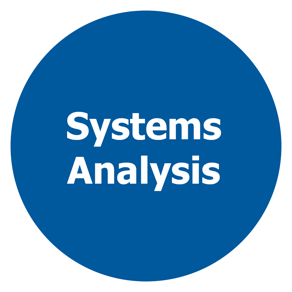 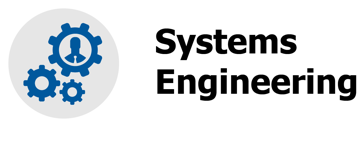 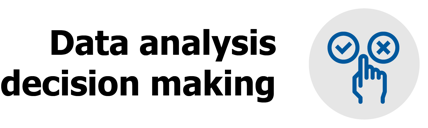 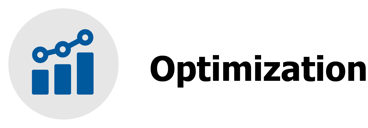 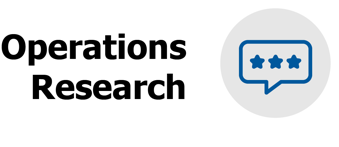 For further information about IIASA:
www.iiasa.ac.at

Subscribe to IIASA’s publications:
www.iiasa.ac.at/keepintouch 

	Monthly e-newsletter, Analyst
	Twice yearly magazine, Options
	Annual Report   
	Policy Briefs